Redox Recap
Starter Questions
1. What does OIL RIG stand for?
2. What is an oxidising agent?
3. What is a reducing agent?
4. What are the oxidation states of each of the elements/ions the following:
H2	Li	O2	NaCl	MgCl2	HClO	BF3	H2O2	H2SO4

H2SO4	SO2	H3PO4	CuO	CuSO4	Fe2O3	FeO	NaH	Li2O
5. Write 2 half equations and the full equation for magnesium burning in air to give magnesium oxide.
Half equation 1:
Half equation 2:
Full equation:
What species has been oxidised?
What species has been reduced?
What species is the oxidising agent?
What species is the reducing agent?
OIL RIG
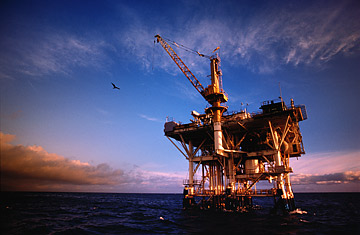 Oxidising Agents and Reducing Agents
Oxidising agent:
A substance that can OXIDISE another substance (an electron acceptor)




Reducing agent:
A substance that can REDUCE another substance (an electron donor)
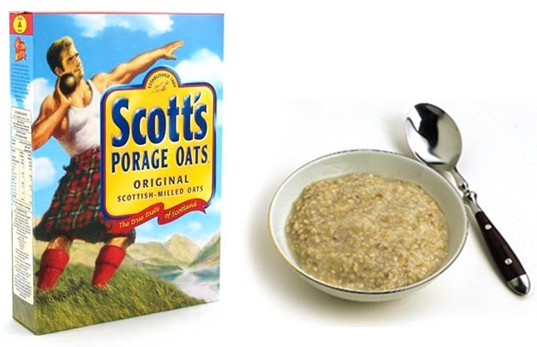 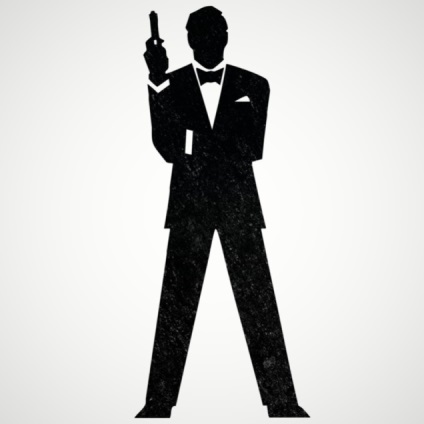 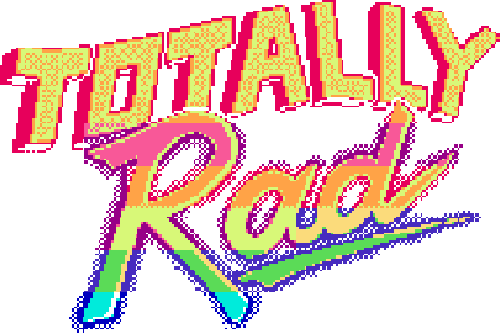 [Speaker Notes: RAD = Reducing Agents Donate
OAT = Oxidising Agents Take (accept)]
You can work these out because some elements have FIXED OXIDATION STATES
Standard Electrode Potential
Standard Electrode Potential Intro
Redox reactions
Reactions are ALWAYS equilibrium
Measuring how easy it is for metals to release their electrons into a solution
Look at the potential difference between the metal and the metal solution
Compare it to another metal and the metal solution
Potential difference between the metal and metal solution is known as absolute potential difference
Unable to do this! 
Have to create a reference electrode
Measure the difference in potential between this reference electrode and the metal electrode.
The standard hydrogen electrode
Reference
Hydrogen gas
Pressure – 100kPa (1 bar)
Bubbling over a piece of platinum – surface is porous (allows large surface area and equilibrium between hydrogen ions in the solution and hydrogen gas to establish quickly).
Dipped into a solution of HCl or H2SO4
Hydrogen ion concentration of 1 moldm-3 
Temperature – 298K
Standard conditions
Compare all reactions to…
H+ (aq) + e- ↔ 1/2 H2 (g)
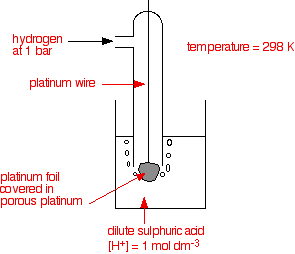 What conditions are required for a standard hydrogen electrode?
Measuring a standard electrode potential
Conc. sol KNO3 –liquid or gel. Allows the movement of ions
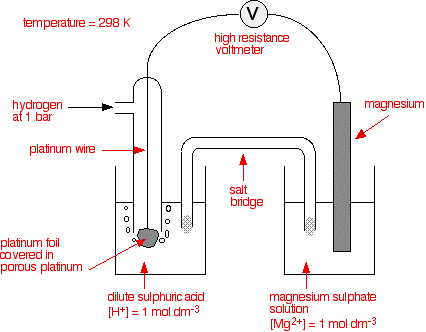 Half cell
Half cell
Measuring a standard electrode potential
Want no flow of electrons around the external circuit  tell the difference in potential between both half cells when both reactions are in equilibrium.
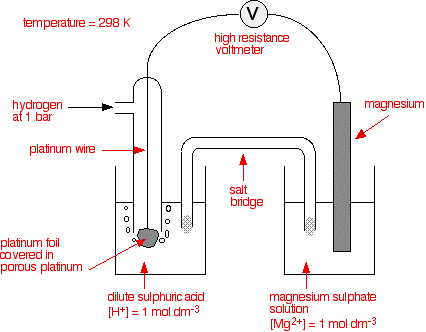 Equations
H+ (aq) + e- ↔ ½ H2 (g)



Mg2+ (aq) + 2e- ↔ Mg (s)
WHAT DO POSITIVE AND NEGATIVE STANDARD ELECTRODE POTENTIALS MEAN?
Equations
H+ (aq) + e- ↔ ½ H2 (g)		 E° =  0.00V


Mg2+ (aq) + 2e- ↔ Mg (s) 	E° =  -2.37V


Cu2+ (aq) + 2e- ↔ Cu (s) 	E°  =  +0.34V
What the values mean…
Negative sign indicates the equilibrium position of the reaction is further to the left than the equilibrium position of the reaction in the hydrogen electrode

This means it releases electrons more readily than hydrogen

Positive sign indicates the equilibrium position of this reaction is further to the right than the equilibrium position of the reaction in the hydrogen electrode.

This means it releases electrons less readily than hydrogen.
Equations
Which is the best reducing agent and why?
H+ (aq) + e- ↔ ½ H2 (g)		 E° =  0.00V


Mg2+ (aq) + 2e- ↔ Mg (s) 	E° =  -2.37V


Cu2+ (aq) + 2e- ↔ Cu (s) 	E° =  +0.34V
Electromotive force (emf)
The potential difference is measured when no electrons are flowing through the external circuit.

The potential difference measured under these conditions is called electromotive force (emf) of the cell.

The symbol is E° cell 

Sometimes it is called standard cell potential.
Definition
The standard electrode potential of a half-cell is the emf of a cell containing the half-cell connected to the standard hydrogen electrode. Standard conditions of 298K, 100kPa pressure of gases and solution concentrations of 1 moldm-3 apply.
How would you measure the standard electrode potential of the following redox system?
1/2 Cl2 (g) + e- ↔ Cl- (aq)
How would you measure the standard electrode potential of the following redox system?
1/2 Cl2 (g) + e- ↔ Cl- (aq)


E° = +1.36V
How would you measure the standard electrode potential of the following redox system?
Fe3+(aq) ꓲ Fe2+ (aq)
Pages 88 and 89